To what extent could global access to clean water contribute to the elimination poverty?
Linking with Document 4, Global Perspectives Pre-Release Material
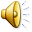 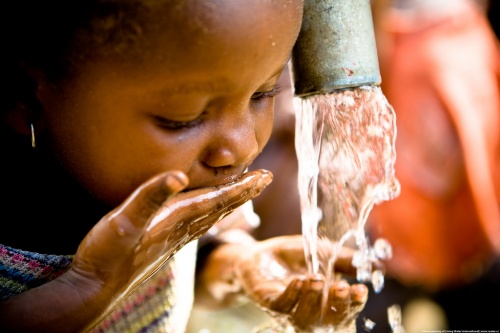 Key terms
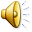 Document 4  - A report produced by Water Aid
“Water is a key social and economic resource for any nation”
“Water  is key to improved health, improved nutrition and quality of life”
Inference: Health, nutrition and quality of life are important factors in overcoming poverty
				       
 				        Conclusion
“Water and sanitation make a vital contribution to poverty elimination”
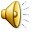 Document 4, Cambridge Pre-U Global Perspectives Paper 3 Presentation Pre-Release Material 2012, Adapted from “The Human Rights Based Approach to Development”.
Preliminary opinion
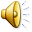 “There is a major correlation between poverty and deprivation of clean water sources. 
Global access to clean water would mainly help to support life and do little to help eradicate the massively damaging effects of poverty in the modern world”.
“The main factors in overcoming poverty are education and the maintenance of human rights”
Personal perspective: Western, Practical
Medical Perspective
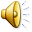 The World Water Council  - http://www.worldvision.org.nz/pdf/resources/Water.pdf
The World Water Council
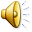 Water Vision Online - http://www.worldwatercouncil.org/index.php?id=192
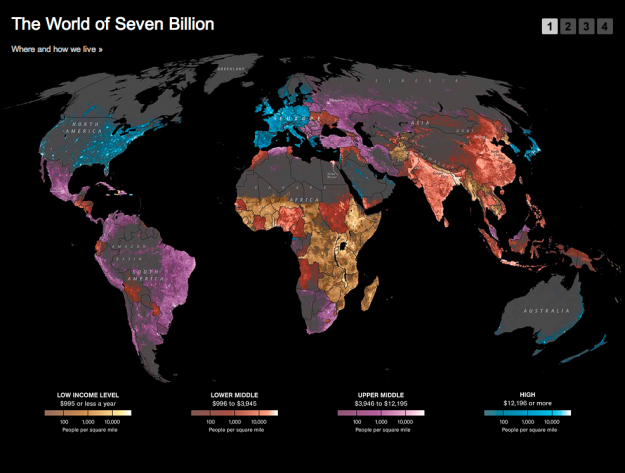 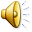 Walden Bello, Philadelphia Independent Media Centre http://phillyimc.org/en/seven-billion-and-rising
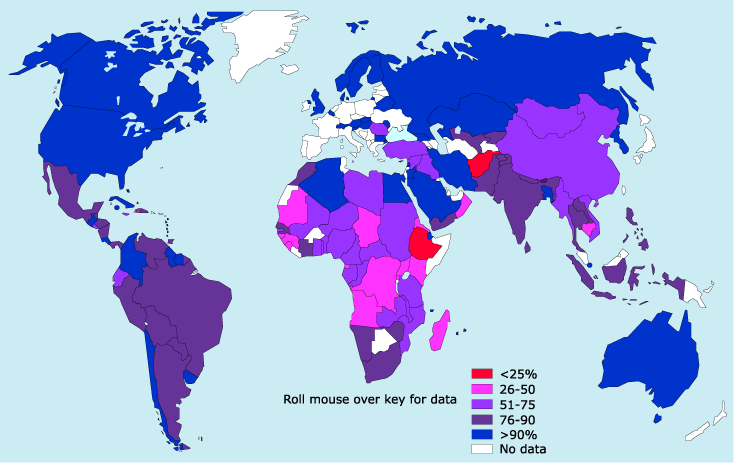 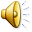 The percentage of the population with access to clean drinking water in  2000 
Peter Gleick of the Pacific Institute for Studies in Development, Environment and Security 
http://www.nature.com/nature/focus/water/map.html
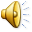 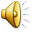 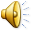 Fight Poverty - http://www.fightpoverty.mmbrico.com/poverty/reasons.html
en.wikipedia.org/wiki/Dripirrigation
Governmental perspective
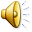 “Improving sanitation is often low on the list of priorities. There are so many other pressing needs for the attention of governments: food supply, education, medical treatment and dealing with war and conflict.” 


WHO in cooperation with UNICEF and WSSCC
http://www.unwater.org/wwd08/docs/10Things.pdf
WHO/UNICEF
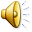 Thousands of health experts    balanced scope and objective viewpoint. 
Global discussions  no vested interest in the presentation of evidence
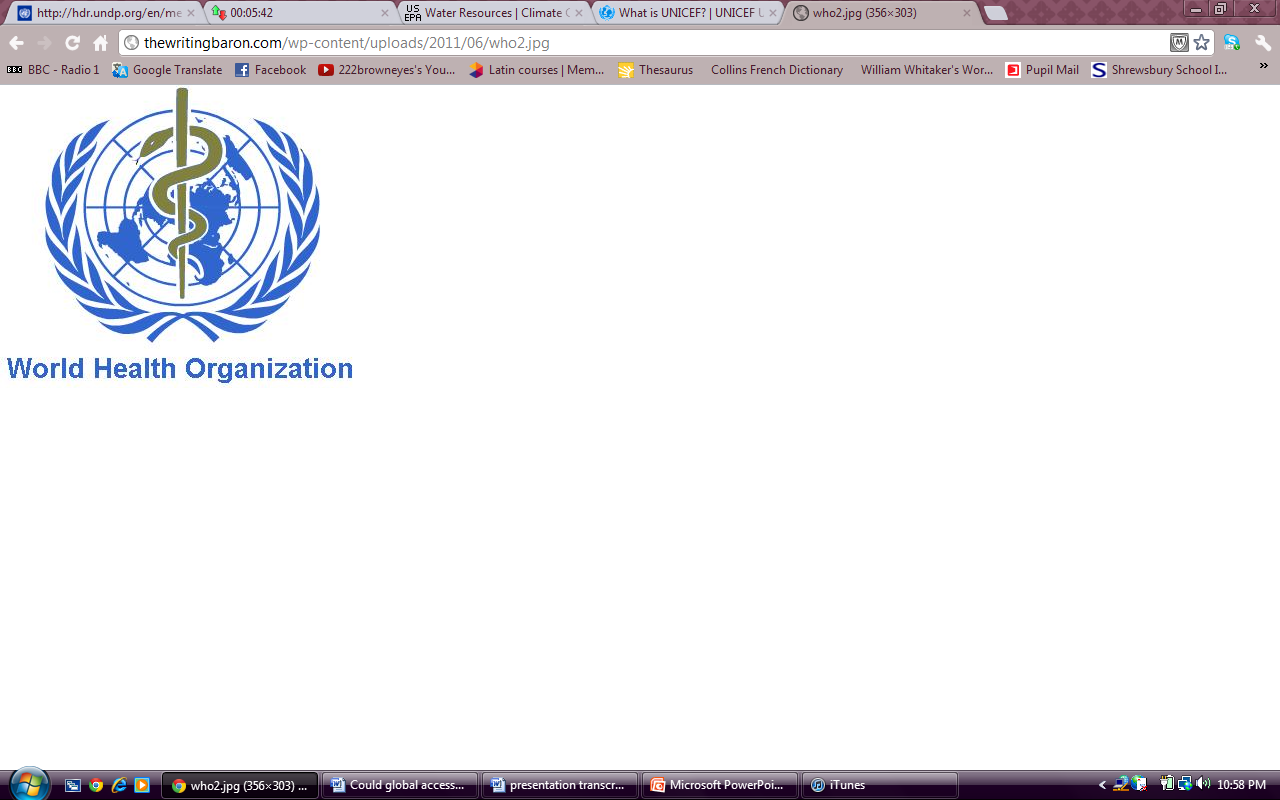 Social Perspective
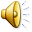 “Every day millions of women and young girls collect water for their families—a ritual that reinforces gender inequalities in employment and education.”
Human Development Report 2006  - The Human Development Report Office (HDRO)
http://hdr.undp.org/en/media/HDR06-complete.pdf
Further Research
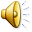 Final Perspective
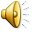 Greatly influenced by the social perspective

The elimination of water as a governing strain enable incredible potential
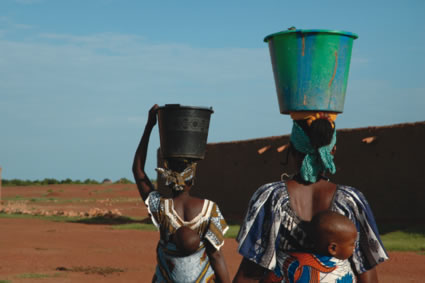